Princípios e diretrizes do SUS: entre as normas e a realidade da gestão
Ou 
sobre o SUS Legal versus o SUS Real
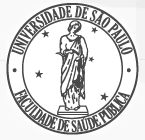 Apresentação
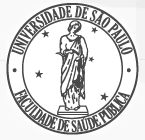 Modelos de Sistemas de Saúde
Princípios Doutrinários do SUS
Diretrizes Organizativas do SUS
Impactos dos Princípios e das Diretrizes no SUS Real
Objetivos da Apresentação
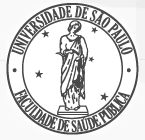 Apreender os conceitos básicos de Universalidade, Integralidade e Equidade
Compreender o conceito e a instrumentalidade das Diretrizes do SUS
Observar como a prática da gestão impõe desafios permanentes à materialização dos princípios constitucionais do SUS 
Observar que a polissemia emprestadas aos termos estudados suportam visões e práticas diversas no Sistema.
Modelos de Sistemas de Saúde
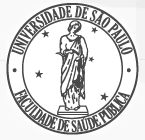 Há três modelos possíveis
Liberal
Baseado na inserção do trabalho
Alemanha, 1883
Universalista
Inglaterra, 1946
O segundo e terceiro contam com participação do Estado para planejar, gerir, regular e financiar o sistema
O sistema universalista considera os cuidados da saúde como um direito social (direito fundamental de segunda geração)
Por que Princípios?Para que Princípios?
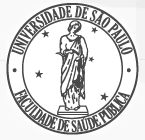 Legalidade versus legitimidade

Legalidade – confrontação entre fato ou ato e norma preestabelecida

Legitimidade - confrontação entre fato ou ato e a norma, princípios e valores jurídicos
Por que Princípios?Para que princípios?
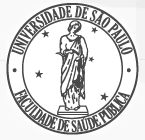 A violação a um princípio é a forma mais grave de ilegalidade ou de inconstitucionalidade. Eis a citada advertência: “Violar um princípio é muito mais grave que transgredir uma norma qualquer. A desatenção ao princípio implica ofensa não apenas a um específico mandamento obrigatório, mas a todo o sistema de comandos. É a mais grave forma de ilegalidade ou inconstitucionalidade, conforme o escalão do princípio atingido, porque representa insurgência contra todo o sistema, subversão de seus valores fundamentais, contumélia irremissível a seu arcabouço lógico e corrosão de sua estrutura mestra”. Bandeira de Mello (2000, p.748)
Premissas
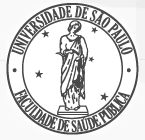 De alguma forma, o estado de bem-estar social foi conveniente à acumulação de capital típica do sistema capitalista fordista. Fixou o trabalhador na empresa, viabilizou o consumo de massa e conferiu previsibilidade nas relações com os trabalhadores
O Estado brasileiro é um Estado de desigualdades
Princípios, como vetores diretivos e interpretativos dos sistemas, terão seu conceito e conteúdo forjados nos diversos tempos e espaços democráticos. São mutáveis por natureza
Texto Constitucional
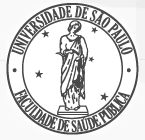 Art. 196. A saúde é direito de todos e dever do Estado, garantido mediante políticas sociais e econômicas que visem à redução do risco de doença e de outros agravos e ao acesso universal e igualitário às ações e serviços para sua promoção, proteção e recuperação.
Texto Constitucional
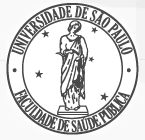 Art. 198. As ações e serviços públicos de saúde integram uma rede regionalizada e hierarquizada e constituem um sistema único, organizado de acordo com as seguintes diretrizes:
I - descentralização, com direção única em cada esfera de governo;
II - atendimento integral, com prioridade para as atividades preventivas, sem prejuízo dos serviços assistenciais;
III - participação da comunidade
Princípios Doutrinários do SUSUniversalidade
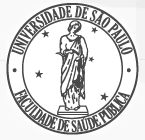 Dilema: consolidar o sistema segmentado vigente e avançar na universalização do SUS
Como regra defende-se a manutenção do princípio
Universalidade como direito fundamental – cláusula pétrea
Princípios Doutrinários do SUSUniversalidade
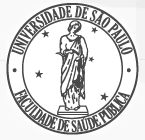 No Brasil começou a ser implantada “ainda de forma restrita” no governo Sarney – Prev-saúde e SUDS
A universalização dos direitos e a participação da comunidade na definição das políticas sociais tiveram como princípio fundador a superação do caráter meritocrático e a adoção da cidadania como critério de acesso
No Brasil, em 1998, a universalização da saúde é constitucionalizada num quadro econômico de recessão, hiperinflação e desigualdade, contrário àquele de riqueza econômica e igualdade social dos Estados europeus
Princípios Doutrinários do SUSUniversalidade
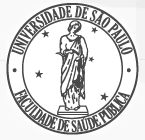 As bases do SUS são a universalidade de acesso aos serviços, a integralidade no atendimento e a equidade na distribuição dos recursos e na prestação dos serviços
O princípio da universalização do direito à saúde, ainda está limitado pelas possibilidades práticas de acesso universal à assistência à saúde
Princípios Doutrinários do SUSUniversalidade
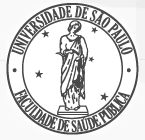 Assegura o direito à saúde a todos os cidadãos e o acesso sem discriminação ao conjunto de ações e serviços de saúde ofertados pelo SUS
Princípios Doutrinários do SUSIntegralidade
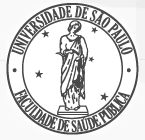 Atende ao conceito amplo de saúde e à visão integral do indivíduo
Se considerado de forma ilimitada pode se caracterizar como utópico
Há correntes que entendem que deva ser limitado por:
Tipo de prestação de saúde
Tipo de destinatário
Integralidade ilimitada é incompatível com financiamento limitado
Grupos mais organizados geralmente acessam a integralidade em detrimento de outros
Princípios Doutrinários do SUSIntegralidade
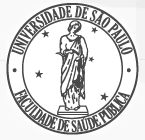 Há projeto de lei (PL 219/2007) no sentido de limitar a integralidade da assistência farmacêutica
A integralidade impões aspectos preventivos e curativos
Considera as várias dimensões do processo saúde-doença que afeta o indivíduo ou a coletividade e pressupõe a prestação continuada do conjunto de ações e serviços garantindo a promoção, a proteção, a cura e a reabilitação dos indivíduos e das coletividades
Princípios Doutrinários do SUSEquidade
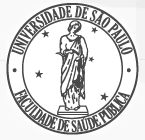 Este é daqueles princípios cuja carga valorativa é relevante
Tem forte intersecção com a noção de justiça distributiva
Está intimamente ligado às limitações de recursos diante direitos objetivos estabelecidos
Intensifica-se a medida em que se consolida o Estado Social
Princípios Doutrinários do SUSEquidade
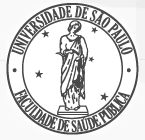 Geralmente liga-se a cinco ideias centrais:
Tratar desigualmente os desiguais conforme suas necessidades – princípio de justiça
Equidade e desigualdades compensadas – discriminação positiva
Equidade e maximização dos benefícios - utilitarismo
Equidade e mérito social - Aristóteles
Equidade e direitos – OMS/CR.88 – respeito ao direito
Princípios Doutrinários do SUSEquidade
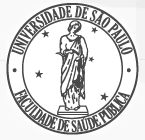 Diferenciar necessidades de desejos
Saúde como direito significa saúde enquanto valor prioritário para concretização de outros valores como vida e liberdade
Então, finalmente, o que é equidade?
Princípios Doutrinários do SUSOutro
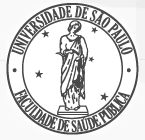 Há referências na doutrina (Campos, 2009) a outro princípio que seria basilar na estrutura do SUS:

Transparência e direito à informação
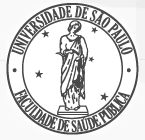 Diretrizes Organizativas do SUS
Destinam-se a imprimir racionalidade ao funcionamento do SUS
As mais significativas são:
Descentralização com comando único
Regionalização e hierarquização dos serviços
Participação comunitária
Pode-se ainda acrescentar a diretriz da integração das ações e recursos com base em planejamento ascendente
Diretrizes do SUSDescentralização
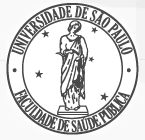 Ligado ao movimento municipalista, indica que a base do sistema é o município, que será responsável pela prestação direta da maioria dos serviços de saúde
A direção única em cada esfera de governo auxiliou na superação da desarticulação dos serviços e na construção da coordenação de ações
A descentralização também se materializa pela regionalização da saúde a partir de uma noção de organização racionalizada dos serviços de saúde
Diretrizes do SUSHierarquização
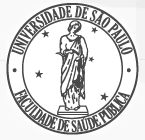 Ordena o sistema por níveis de atenção (AB, MC e AC) estabelecendo fluxos assistenciais entre os serviços
Regula-se o acesso aos serviços mais especializados, deixando como porta de entrada do sistema os serviços básicos de saúde
É criticado por adotar um modelo de pirâmide, não sendo permeável à criação de variadas portas de entrada, bem como a existência de fluxos reversos entre os serviços
Atenção Terciária
Atenção Secundária
ABS
Atenção Básica
ESTRUTURA PIRAMIDAL
ORGANIZAÇÃO EM REDE
SISTEMA ÚNICO DE SÁUDE
DISTRIBUIÇÃO E INTERAÇÃO ENTRE OS DIFERENTES
COMPONENTES DO SISTEMA ÚNICO DE SAÚDE
Diretrizes do SUSParticipação Comunitária
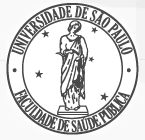 Assegurada pela CR/88 e pela Lei n.8142/90, garante que a sociedade organizada, nas três esferas de governo, participe na gestão e das decisões das políticas de saúde por meio das conferências e dos conselhos de saúde
A legislação não restringe a participação aos arranjos exclusivamente institucionais
Diretrizes do SUSIntegração
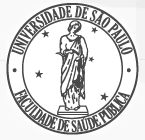 Integra-se as ações entre os subsistemas que compõe o sistema de saúde, e dos serviços em redes assistenciais integradas. É pressuposto da ideia de sistema e garante a integralidade do cuidado
É a integração de recursos, de meios e de pessoal na gestão do sistema, garantindo sua eficácia e eficiência
Princípios e Diretrizesversus SUS Real
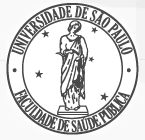 Políticas focalizadoras podem ser contrárias a universalidade do acesso e são criticadas. Há que se definir e propor focalização e universalização com um tal conteúdo social não restrito à dimensão cobertura
Ao se excluir a parcela da sociedade com maior vocalização e força política sobre o sistema, torna-se vulnerável, para pobres, e mais vulnerável para obter recursos adequados
Acesso universal e integral se caracteriza como imagem-objetivo, longe da realidade cotidiana do SUS
Princípios e Diretrizesversus SUS Real
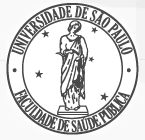 A limitação do financiamento público da saúde implica limitação à universalização enquanto direito subjetivo, e portanto, fruível do cidadão
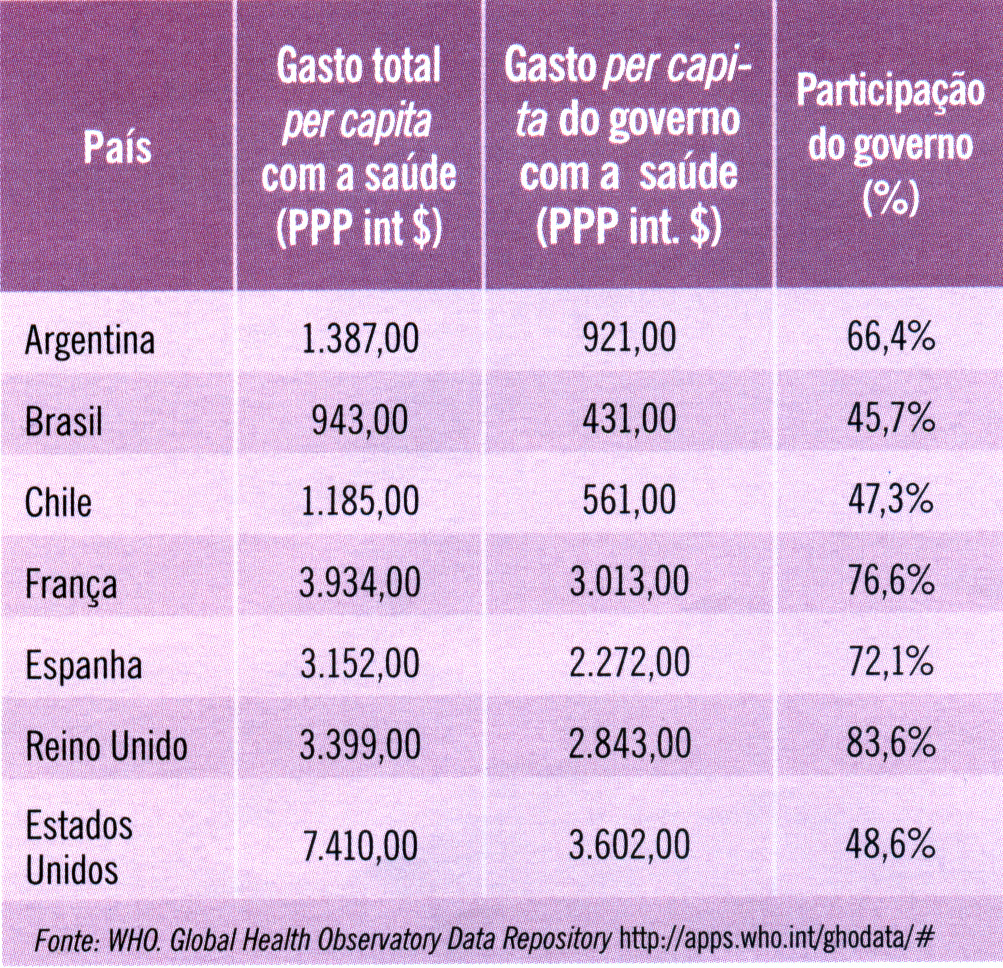 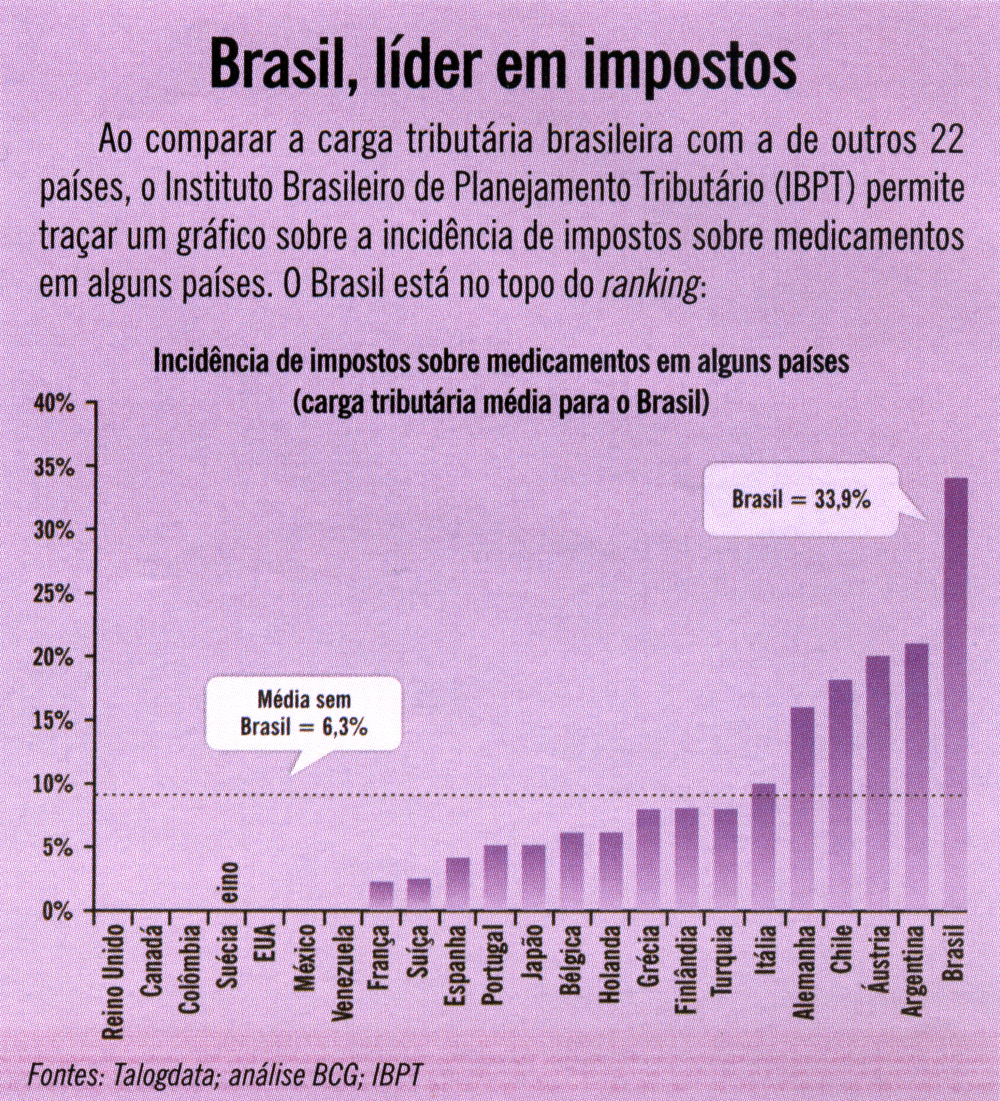 Princípios e Diretrizesversus SUS Real
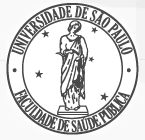 O blackout de mão-de-obra, a insuficiência e concentração de equipamentos de saúde comprometem a universalização, a integralidade e a equidade
A ampliação da atenção básica, a despeito de sua eficiência, sem a ampliação da média e alta complexidade, criam entraves de igual proporção
Princípios e Diretrizesversus SUS Real
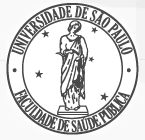 Mecanismos distintos de financiamento da atenção primária, secundária e terciária (per capita ou por procedimento) podem gerar problemas na integralidade
Muito se avançou desde a constituição do SUS, no entanto, não houve uniformidade. A equidade, a integralidade, a regulação e o financiamento deixam a desejar
Não confundir:
Universalização com expansão de oferta
Acesso com oferta de serviço
Acesso com cobertura de serviço
Gestão com gerência
Controle social com controle da sociedade
Princípios e Diretrizesversus SUS Real
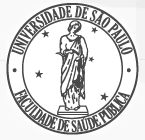 A concepção originária de seguridade social vem se segmentando e fragmentando entre assistência, previdência e saúde num processo de retrocesso
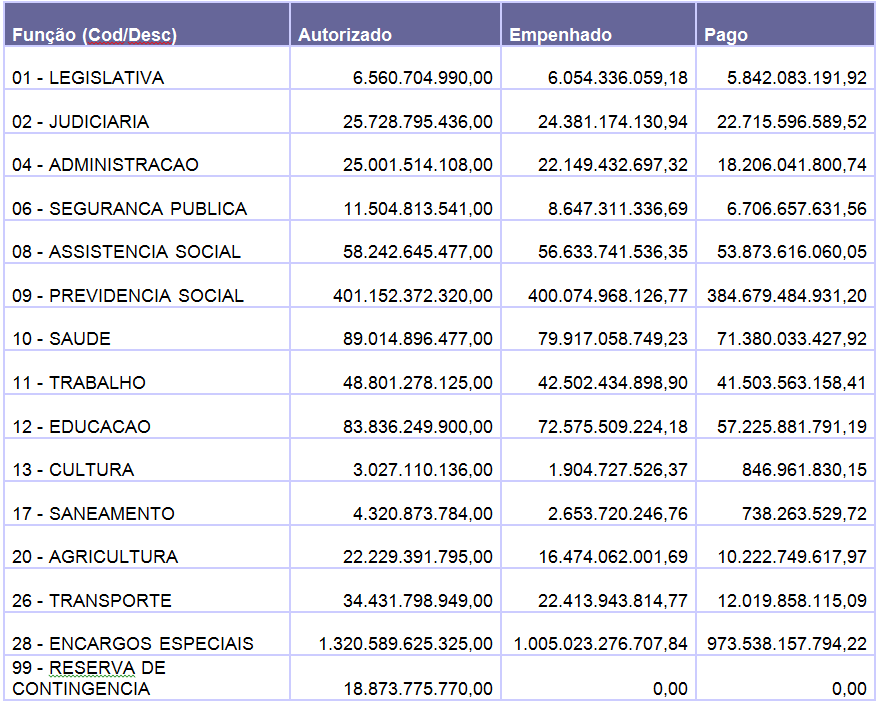 Princípios e Diretrizesversus SUS Real
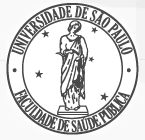 Repensar e aprofundar a reforma sanitária é essencial

Pensar a proposta do SUS para os próximos 20 anos num tipo de reforma incremental da operação do sistema
Referências
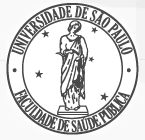 Fortes, PAC; Zoboli, ELCP. Os princípios do sistema único de saúde – SUS potencializando a inclusão social. O Mundo da Saúde – São Paulo, ano 29, v. 29, n.1, p.20-25, jan./mar., 2005
Marques, RM; Mendes, A. Democracia, Saúde Pública e Universalidade: o difícil caminhar. Saúde e Sociedade. São Paulo, v.16, n.3, p. 35-51, 2007
Cohn, A. Fórum. A reforma sanitária brasileira após 20 anos do SUS: reflexões. Cadernos de Saúde Pública. Rio de Janeiro, v.25, n.7, p. 1614-1619, jul., 2009
Fortes, PAC. Equidade no sistema de saúde na visão de bioeticistas brasileiros. Revista da Associação Médica Brasileira, v.56, n.1, p.47-50, 2010
Fortes, PAC. Bioeticistas brasileiros e os princípios da Universalidade e da Integralidade no SUS. Revista de Saúde Pública, v.43, n.6, p.1054-1058, 2009
Pessoto, UC et al. Desigualdades no acesso e utilização dos serviços de saúde na Região Metropolitana de São Paulo. Ciência & Saúde Coletiva, v.12, n.2, p.351-362, 2007
Vasconcelos, CM; Pasche, DF. O Sistema Único Saúde. In: Campos, GWS (org). Tratado de Saúde Coletiva. 2 ed. 1 reimp. Rio de Janeiro: Fiocruz; São Paulo: Ed. Hucitec, 2009, p. 531-562
MELLO,  CABM. Conteúdo jurídico do princípio da igualdade. 3.ed. São Paulo: Malheiros Editores, 2003.